Внеурочная деятельность 
                     - неотъемлемая часть
              образовательного процесса.
Дягилева Ирина Владимировна           учитель иностранного языка                  МБОУ СОШ №174                  Нижний Новгород, 2015г.
Федеральные  государственные
образовательные стандарты
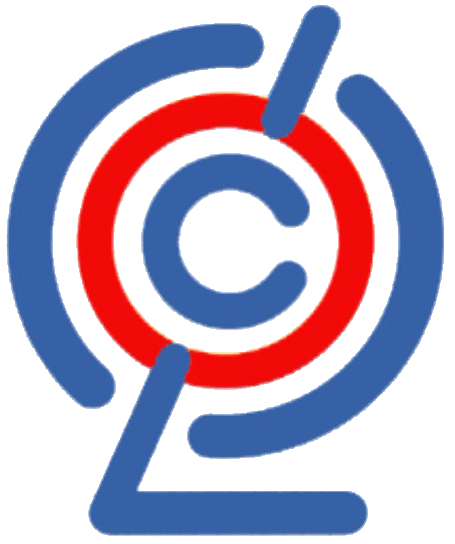 ФГОС: внеурочная деятельность -
  неотъемлемая  часть образовательного 
 процесса,       характеризуется           как 
 деятельность,             осуществляемая
 в формах, отличных от  классно-урочной
 системы. Эта  деятельность  имеет свои 
 задачи  и   направлена   на   достижение
 планируемых     результатов     освоения
 основной    образовательной программы.
Федеральные  государственные
образовательные стандарты
Интеграция  основного и дополнительного образования     через     организацию  внеурочной деятельности  является  одним  из  самых  эффективных  способов   реализации   новых  требований.
Дополнительное образование в МБОУ СОШ  № 174
кружок «Практическая грамматика английского языка»  для 5-9 классов
 кружок «Деловой английский» для 10-11 классов
Апробации  цифрового образовательного ресурса     нового     поколения    «MyGrammarLab»     5-6 кл,
 7-8 кл,  9-10 кл,  11 кл
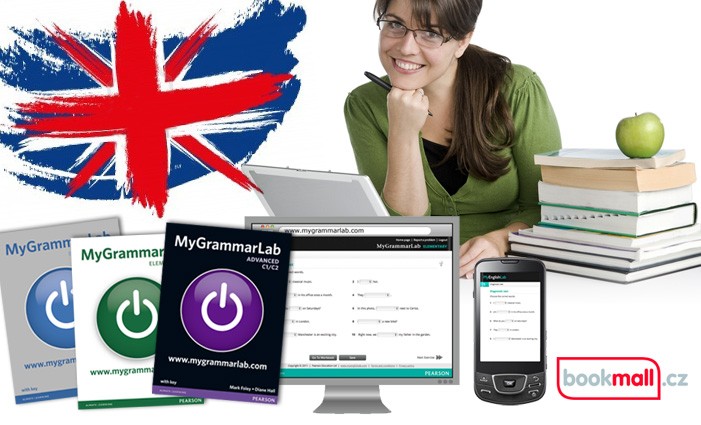 Программа дополнительного образования,
Цели :
-учебные:   усовершенствование  знаний,  привычек   и умений;
                     решение    практических задач  при  помощи    ИКТ
-развивающие:    развитие     умений        самостоятельного 
                     приобретения  знаний;   помощь   в   формировании
                     мировоззрения;    развитие   у  учащихся    навыков
                     сотрудничества    и     коммуникации;
-воспитательные:    воспитание     уважения   к  культуре  своей
                     страны,   а  так  же  к    культуре  стран   изучаемого
                     языка;
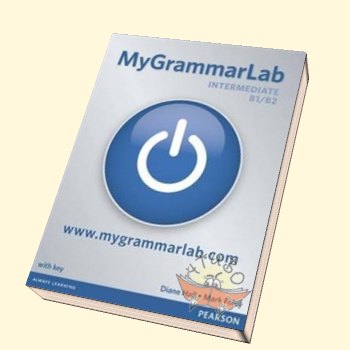 Задачи :
  - привитие интереса к предмету;
  - развитие  индивидуальных  способностей;
  - вооружение  учащихся  методами  добывания знаний; 
  - формирование интереса к  интеллектуальному труду;
Интернет-ресурс  “MyGrammarLab”
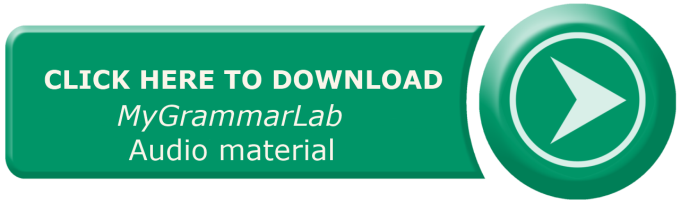 MyGrammarLab – грамматическое пособие нового типа, которое предоставляет возможность изучать и тренировать грамматику английского языка, используя уникальное сочетание традиционного формата книги и специализированного интернет-ресурса – MyGrammarLab. Предусмотрена возможность загрузки дополнительных грамматических упражнений на мобильное устройство (смартфон).
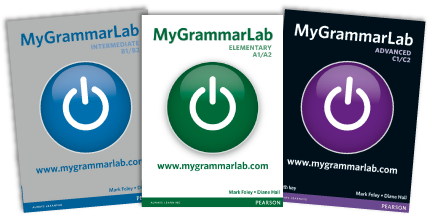 Автор:        Diane Hall
             and Mark Foley        
Уровень: British English •
          3 levels • CEF A1 - C1
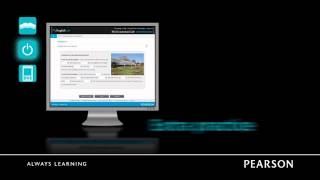 Интернет-ресурс  “MyGrammarLab”
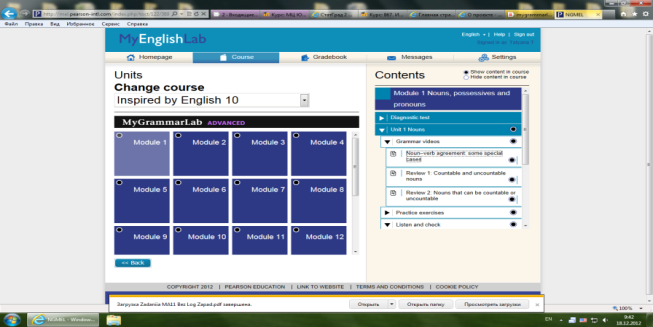 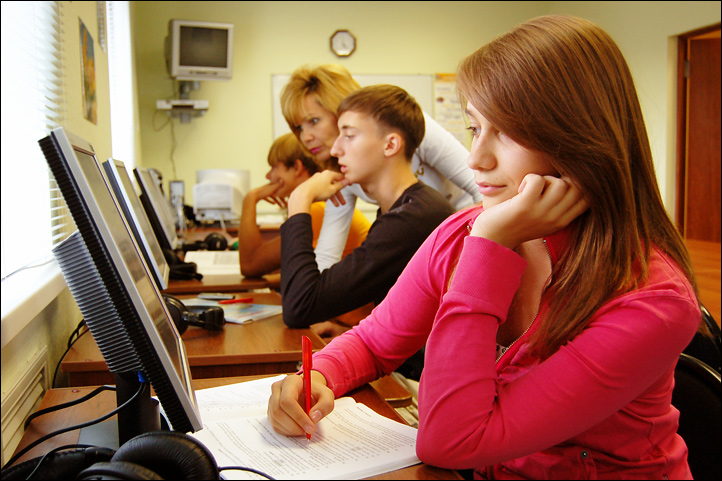 Общеобразовательная школа
должна  формировать
целостную      систему
Универсальных  знаний,   умений  и  навыков,  а также  опыт  самостоятельной  деятельности   и личной  ответственности  обучающихся,  то есть компетенции,      определяющие      современное качество образования.
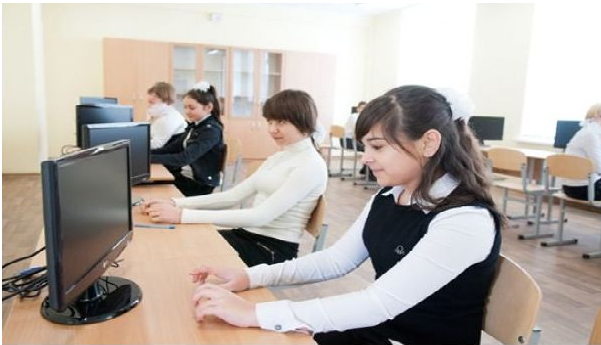 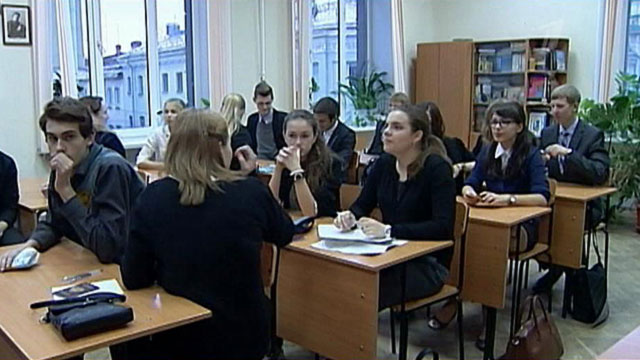 Принципы кружковой работы
Внеклассная работа:
 должна быть органически связана с учебной
   программой;
 должна строиться на основе учёта возрастных
  особенностей, а так же знаний и навыков учащихся;
 должна строиться на основе сочетания
  индивидуальной, групповой  и коллективной форм;
 должна иметь добровольный характер
 должна проводиться не изолированно, а иметь связь
  с другими учебными предметами
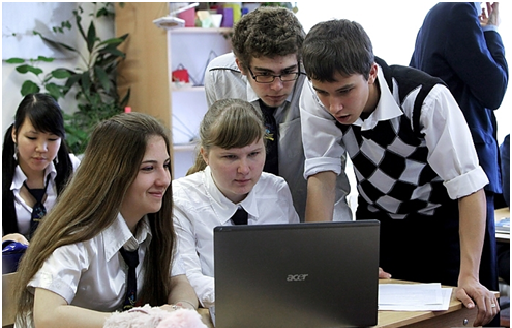 Правильно    поставленная
                                      внеклассная работа в школе
                                      имеет    большое 
                                      образовательное
                                      и воспитательное значение.
  Она     расширяет   и   углубляет  знания,
 полученные     на      уроке,       позволяет
 приобрести  многие  полезные   навыки,
 а, следовательно, приближает
 обучение    и     воспитание
                                    к жизни.
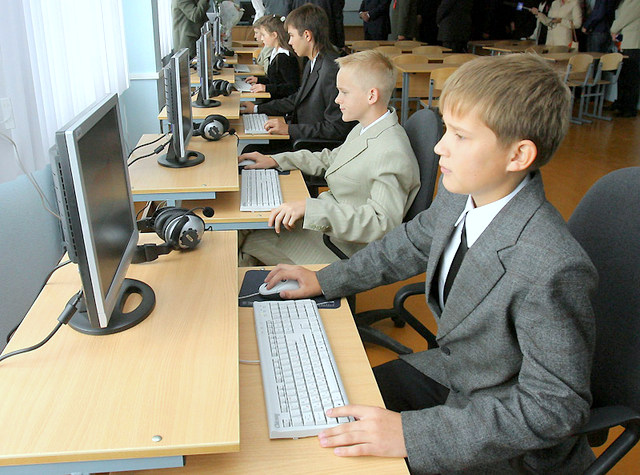 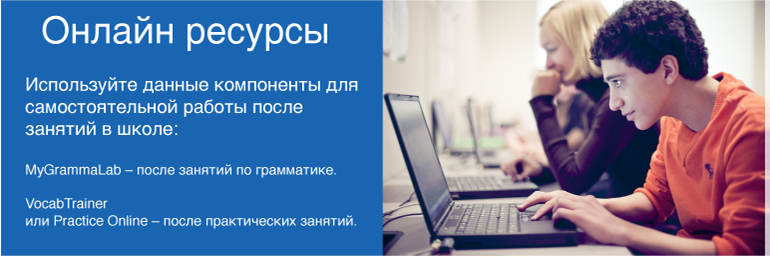 Спасибо за внимание!